Unit 1 Lifestyle
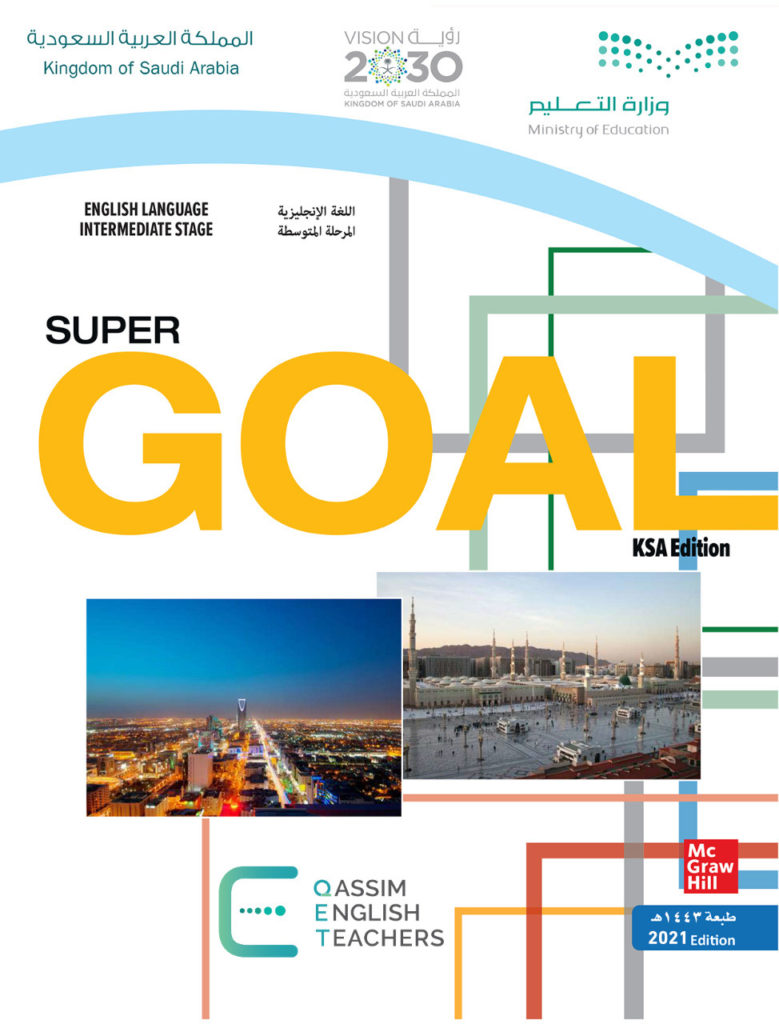 Writing
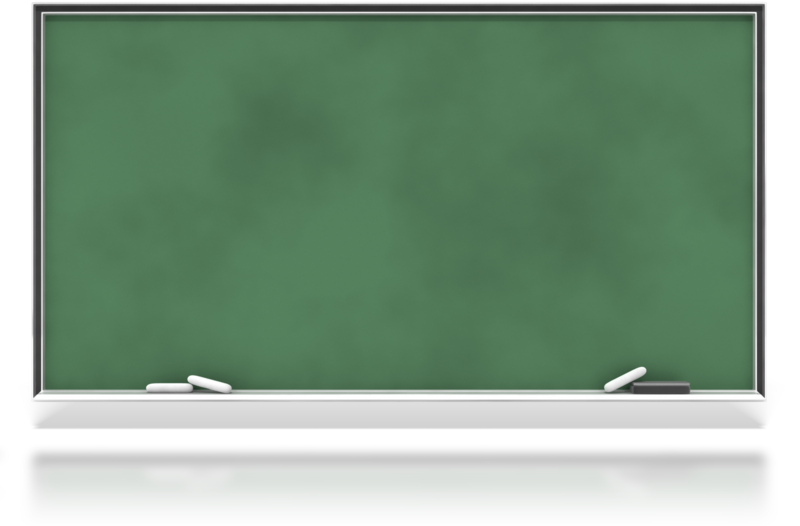 بسم الله الرحمن الرحيم
Day:
Date:
Learning Objectives
Use pronouns and possessive adjectives to link ideas in sentences
discuss the topic based on Ss' information
write about teenagers' most common habits in KSA
Use the suitable pronoun in a sentence
Page 10
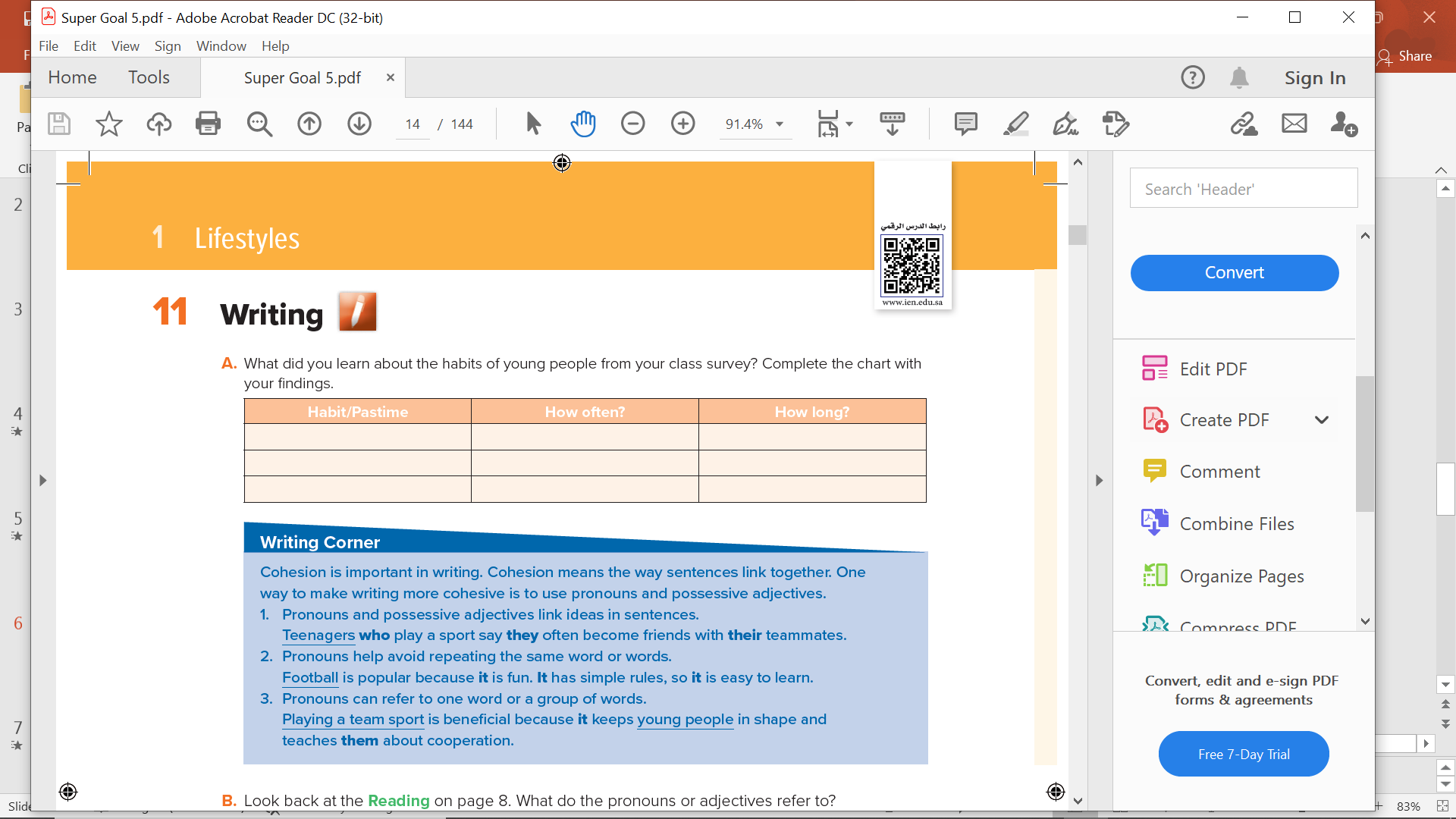 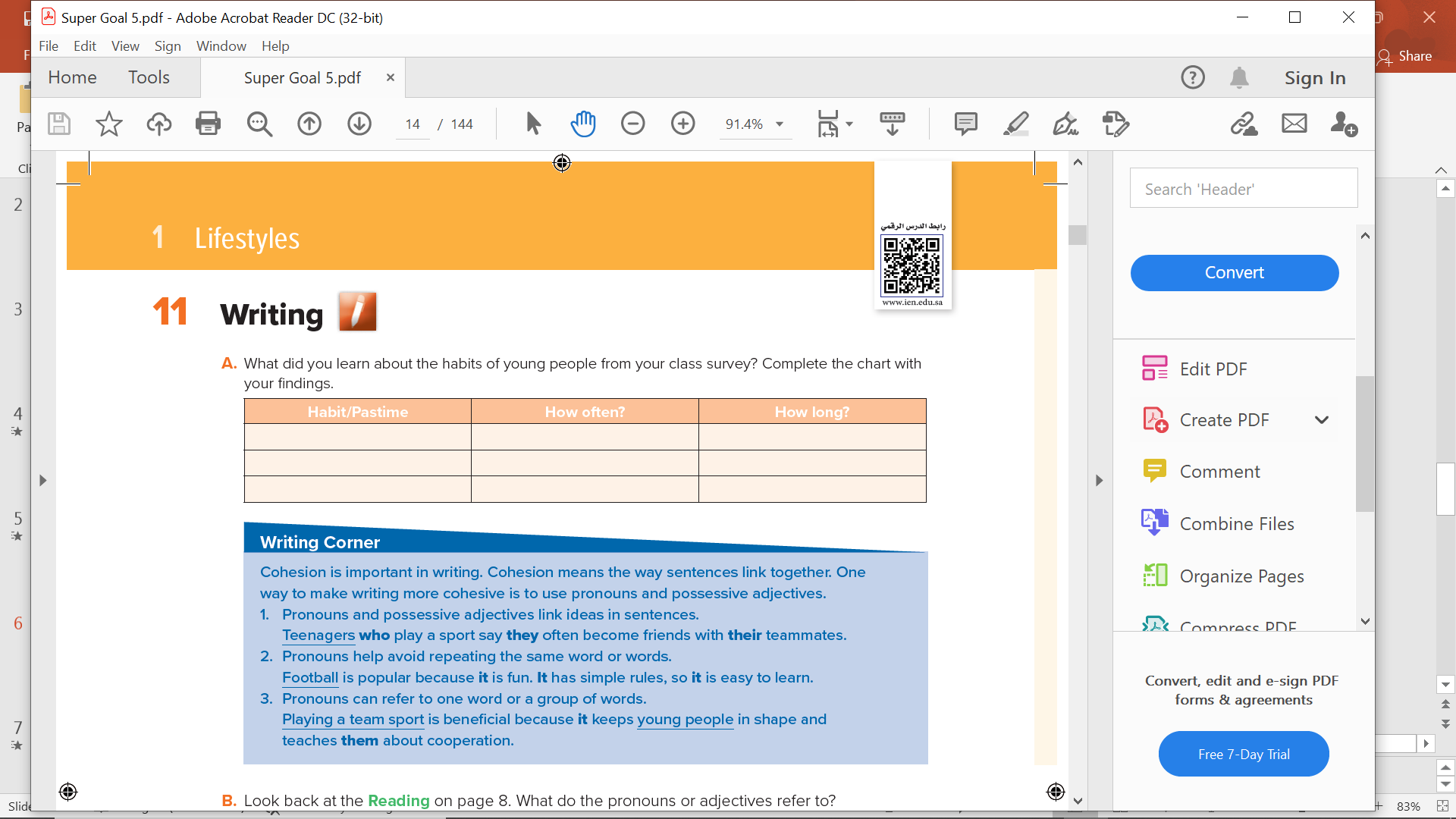 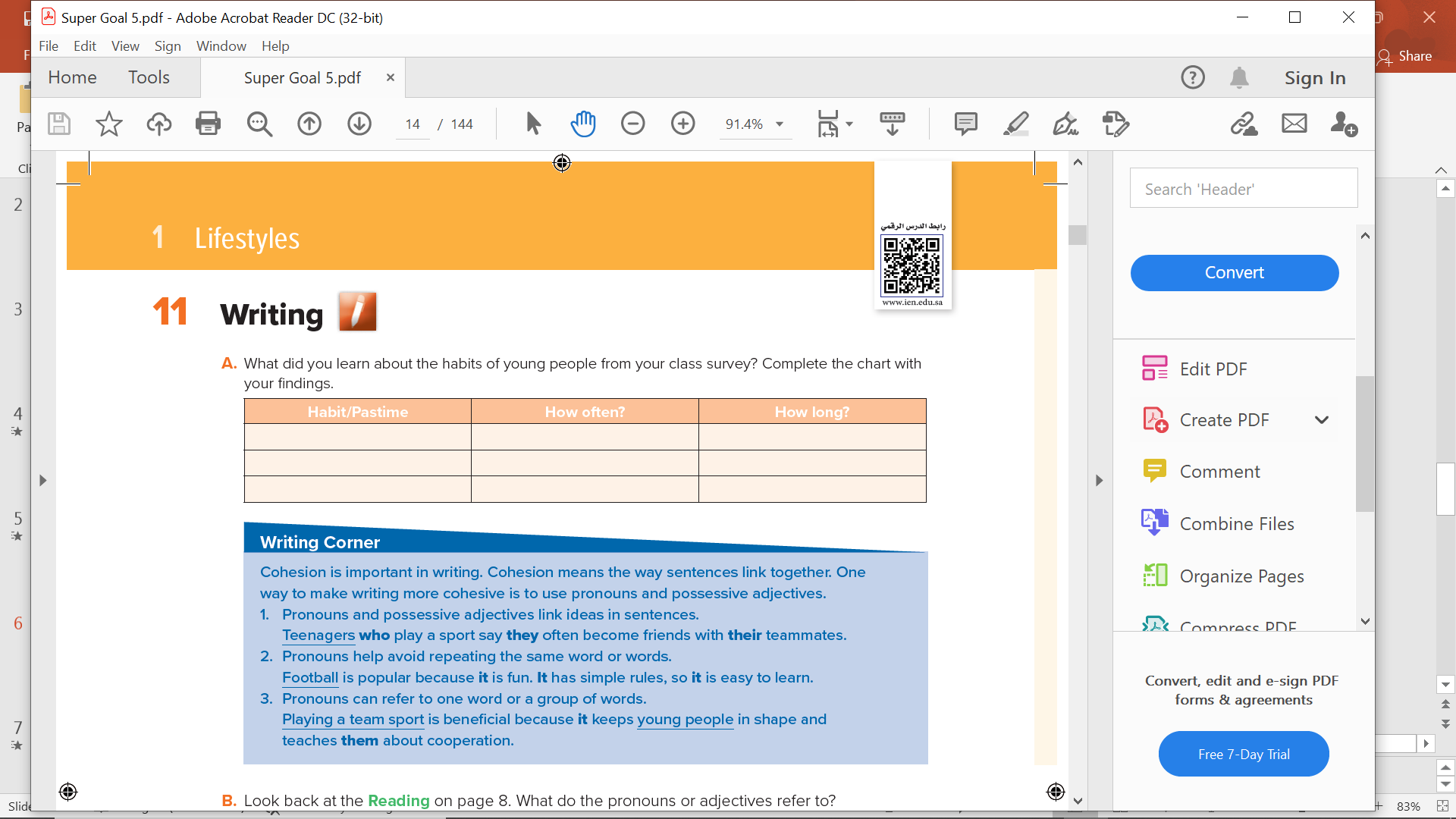 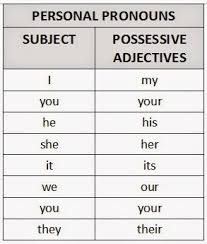 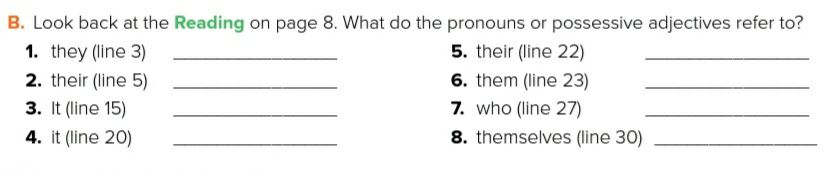 The three college students
College students
College students
College students
the diet of most students
College students
College students
Getting the required amount of sleep
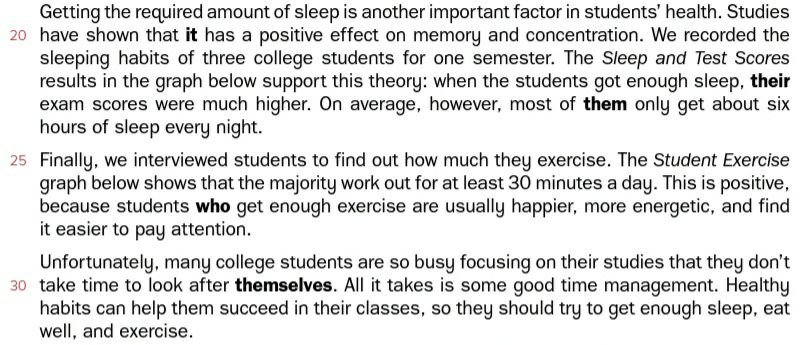 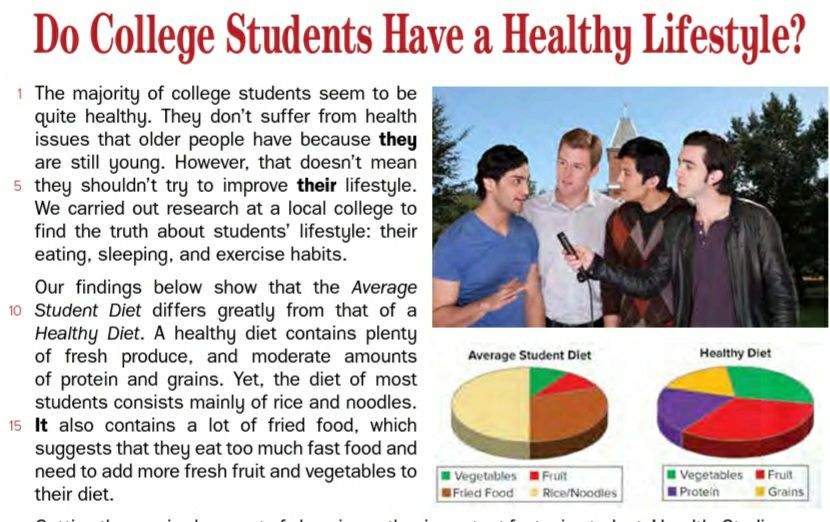 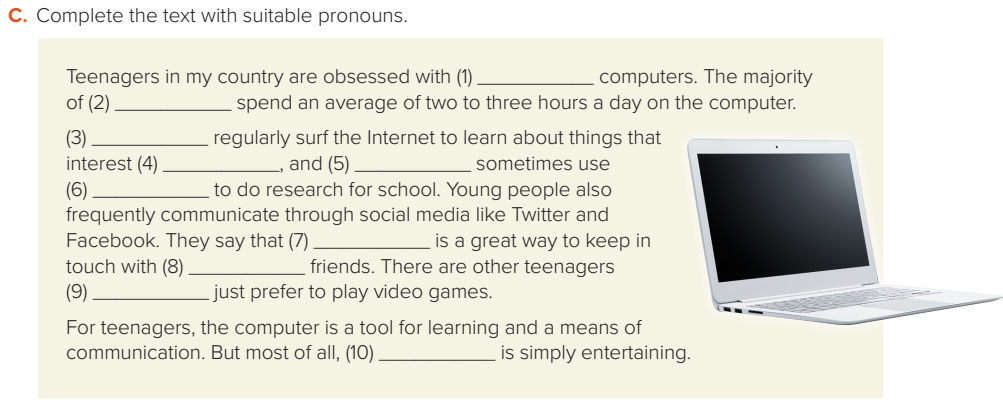 their
them
They
them
they
it
it/this
their
who
it
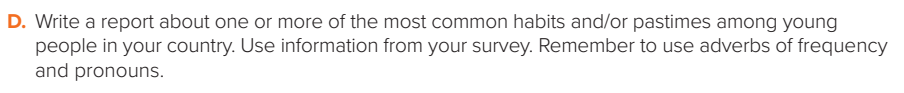 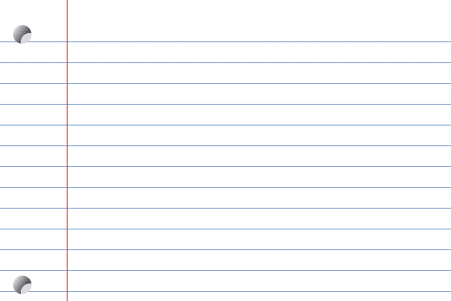 One of the most common habits among teens in my country is using cell phones. Cell phones are part of today's culture. Teenagers spend an average of an hour a day talking on their cell phones. They use their cell phones to communicate with each other, to surf the Internet and to study.
Homework
Workbook Page 172
1
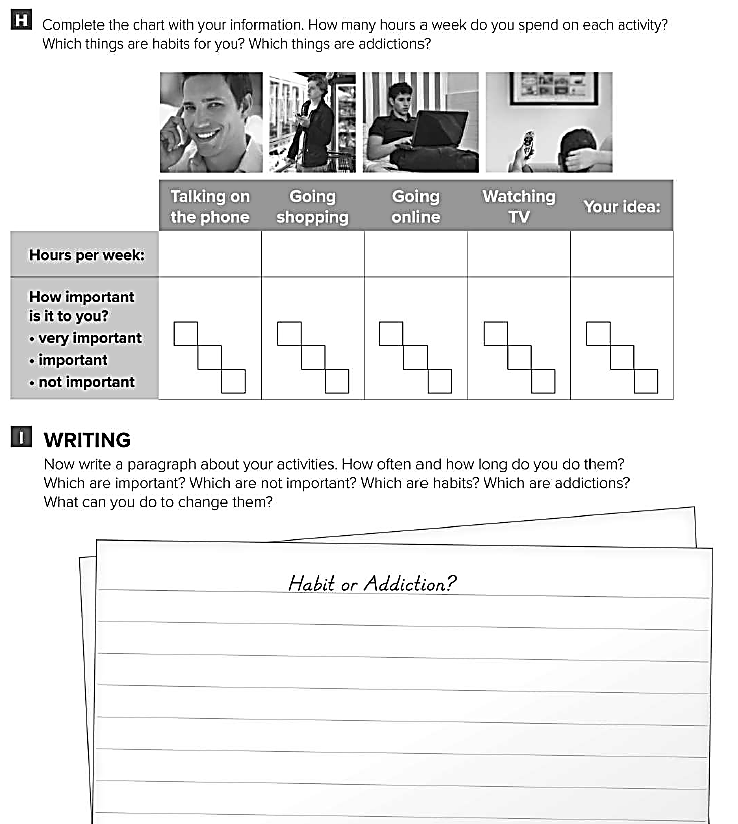 Done
12